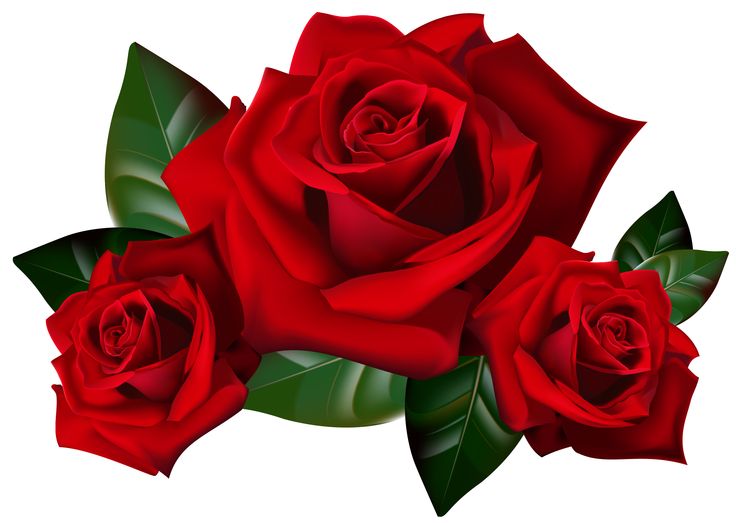 স্বাগতম
আকলিমা খানাম
সহকারি শিক্ষক
তালশহর পূর্ব সরকারি প্রাথমিক বিদ্যালয়
আশুগঞ্জ,ব্রাহ্মানবাড়িয়া
পাঠ পরিচিতি
শ্রেনিঃ তৃতীয়
অধ্যায়ঃ৯,আমাদের বাংলাদেশ
আজকের পাঠঃবাংলাদেশের রাজনৈতিক মানচিত্র
সময়ঃ৩৫ মিনিট
তারিখঃ ৩০/১১/২০২০ খ্রিঃ
শিখনফল
১৫.৮.৩  মানচিএে প্রধান নদী ,রাজধানী ও বিভাগীয় শহরগুলো দেখতে    পারবে।
১৫.৮.৪   বাংলাদেশের ভৌগলিক অবস্থার বিবরন দিতে পারবে।
ছড়া গানের মাধ্যমে
আমাদের মাতৃভূমি বাংলাদেশ। এটি এশিয়া মহাদেশে অবস্তিত । 
পাশের মানচিএ সম্পর্কে আমরা জানব ও এটি কিসের মানচিএ,  তা সম্পর্কে বিস্তারিত জানব
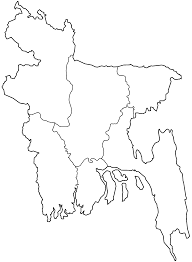 বাংলাদেশের রাজনৈতিক মানচিত্র
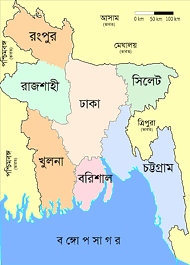 পাশের মানচিএ থেকে আমরা বাংলাদেশের সীমানা ও প্রতিবেশী দেশ গুলো  সম্পর্কে জানতে পেরেছি  , এই ধরনের মানচিএকে রাজনৈতিক মানচিত্র   বলে , বাংলাদেশেকে ৮ টি বিভাগে ভাগ করা হয়েছে, প্রত্যেক বিভাগ ভিন্ন ভিন্ন রং দিয়ে দেখানো হয়েছে, আয়তনে সবচেয়ে বড় বিভাগ চট্টগ্রাম, আয়তনে সবচেয়ে ছোট বিভাগ ময়মনসিংহ, 
ঢাকা বাংলাদেশের রাজধানী ও বিভাগীয় শহর,
রংপুর
রাজশাহী
ময়মনসিংহ,
সিলেট
ঢাকা
খুলনা
চট্টগ্রাম
বরিশাল
বাংলাদেশ কোন মহাদেশে অবস্তিত ?
বাংলাদেশকে কয়টি ভাগে ভাগ করা হয়েছে  ?
আয়তনে সবচেয়ে বড় বিভাগ কোনটি  ?
আয়তনে সবচেয়ে ছোট বিভাগ কোনটি  ?
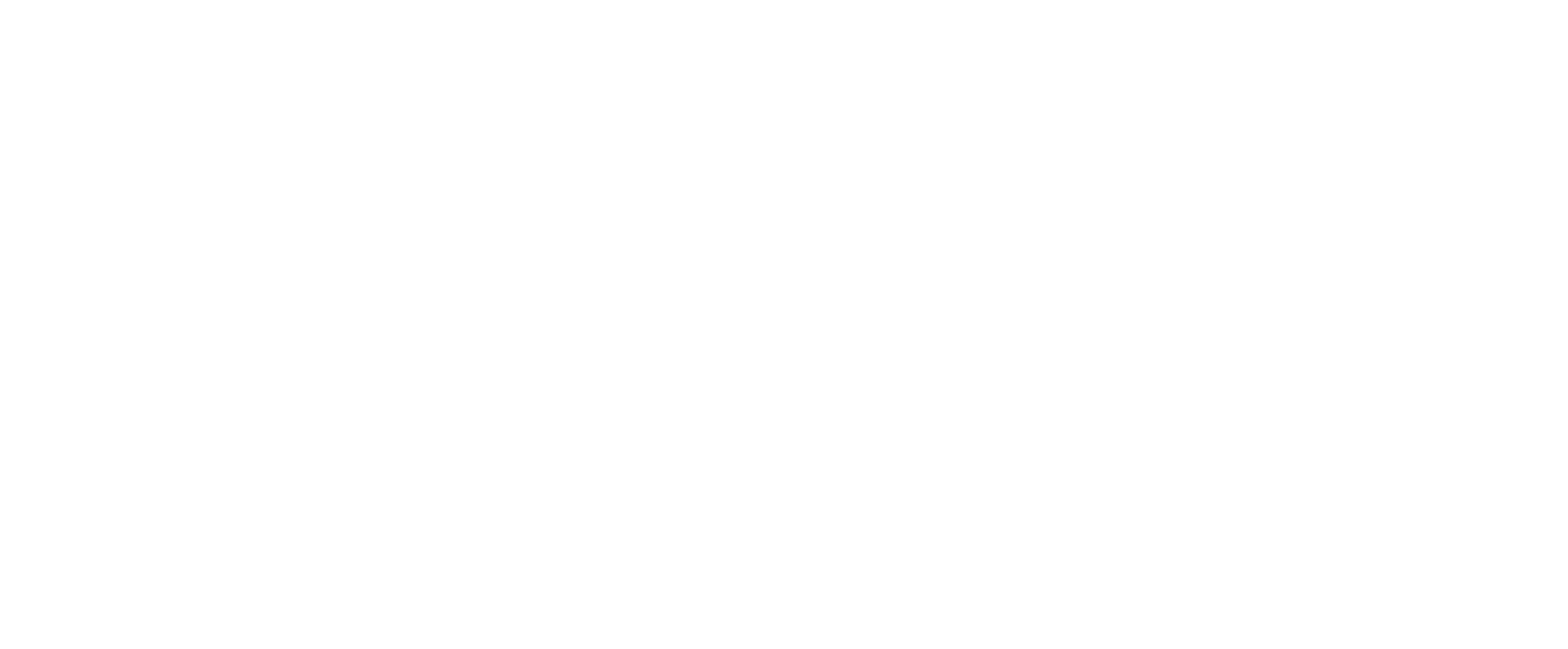 মূল্যায়ন 
মৌখিকঃ 
১।তুমি কোন বিভাগে বাস কর?
২।আমাদের রাজধানীর নাম কি?
লিখিতঃ
১।৮ টি বিভাগের নাম লিখ?
২।মানচিএে চট্টগ্রাম বিভাগকে কি রং দিয়ে চিহ্নিত করা হয়েছে?
বাড়ির কাজ



বাংলাদেশের রাজনৈতিক মানচিত্র কাকে বলে?
ধন্যবাদ